Sportcafé
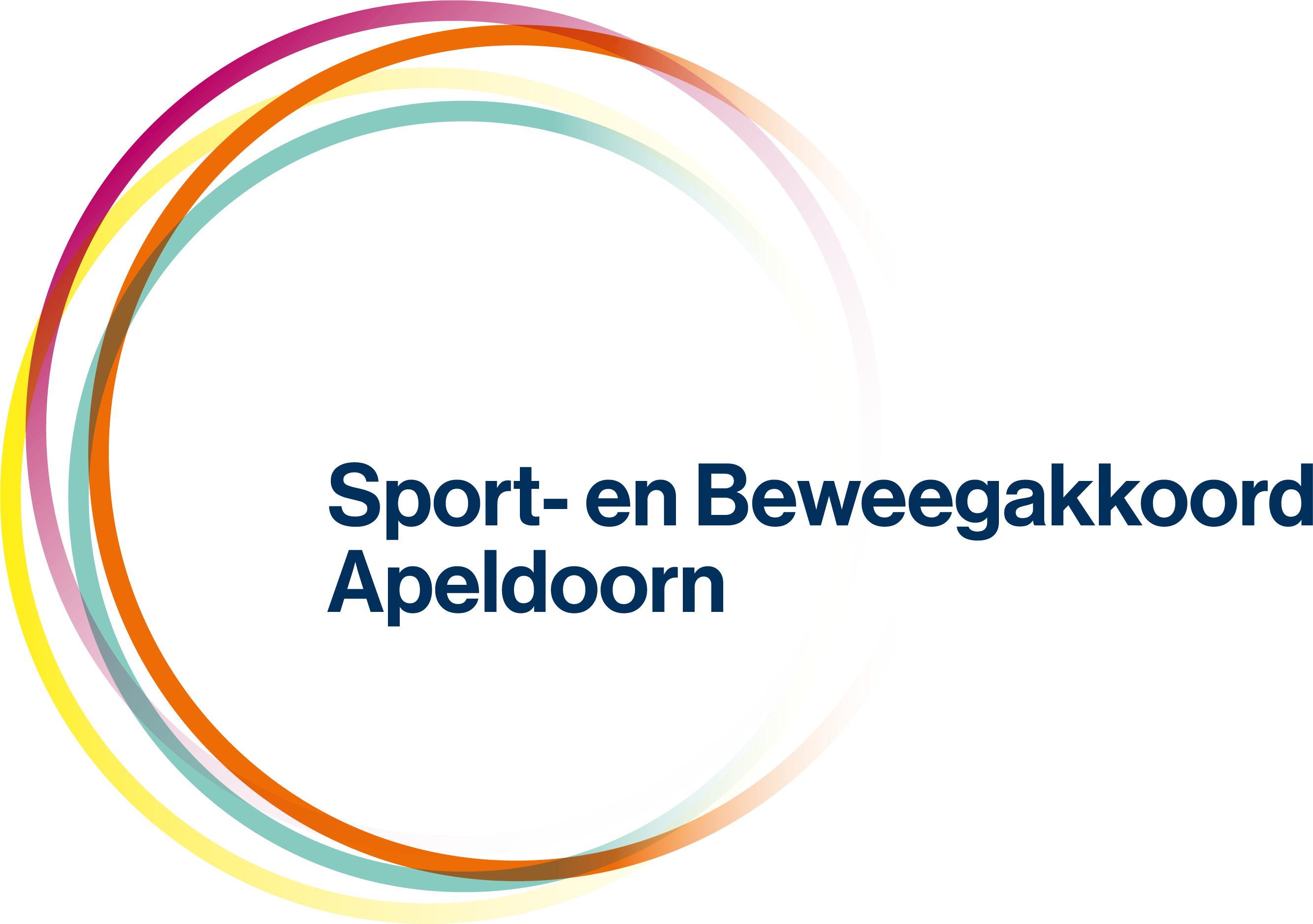 Programma:
Welkom door wethouder Sunita Biharie

Terugkoppeling verenigingsmonitor

Een gelukkige vereniging is een 
	succesvolle vereniging, door Job van Eunen

Afsluiting met een drankje en hapje
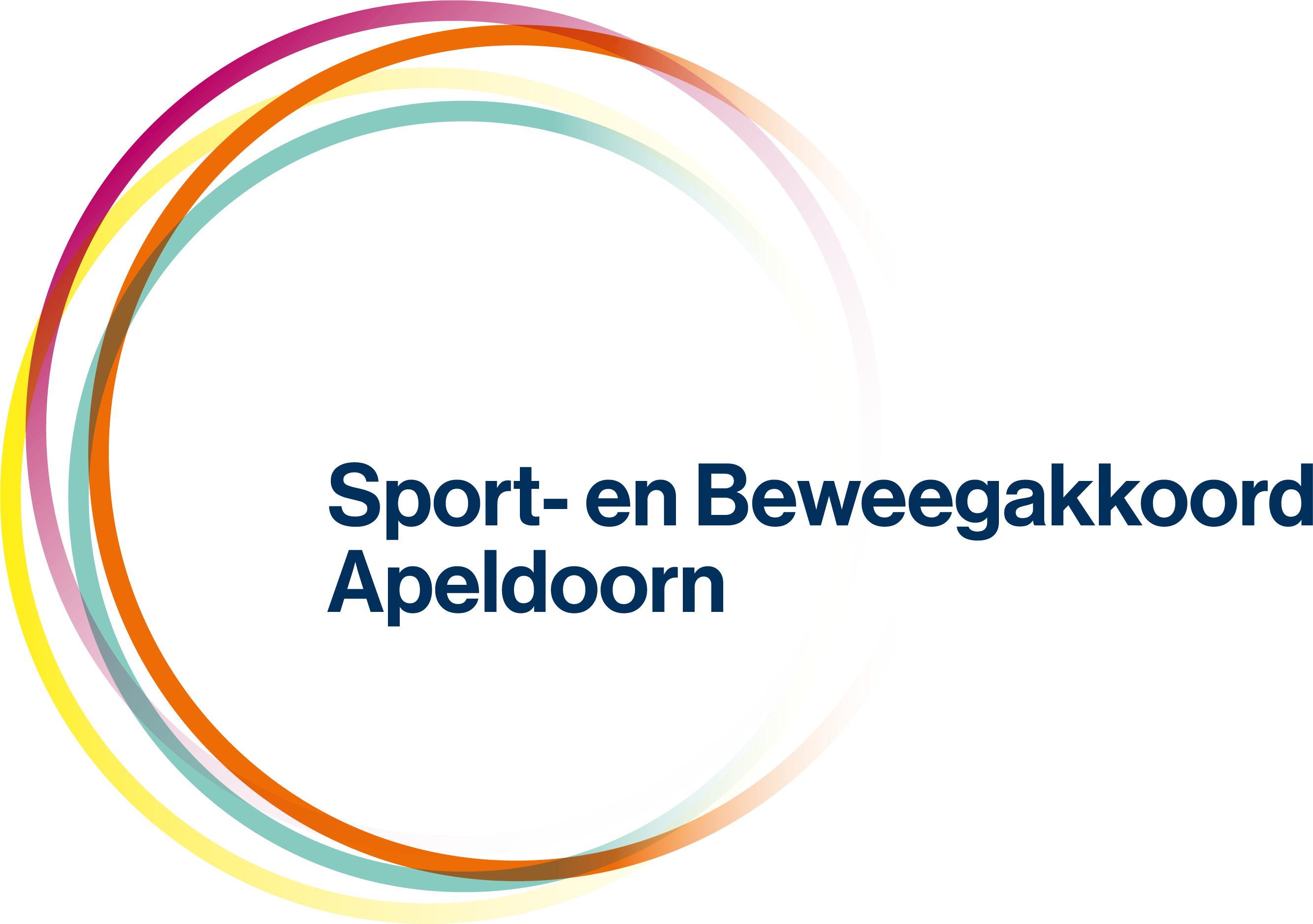 Wethouder

Sunita Biharie
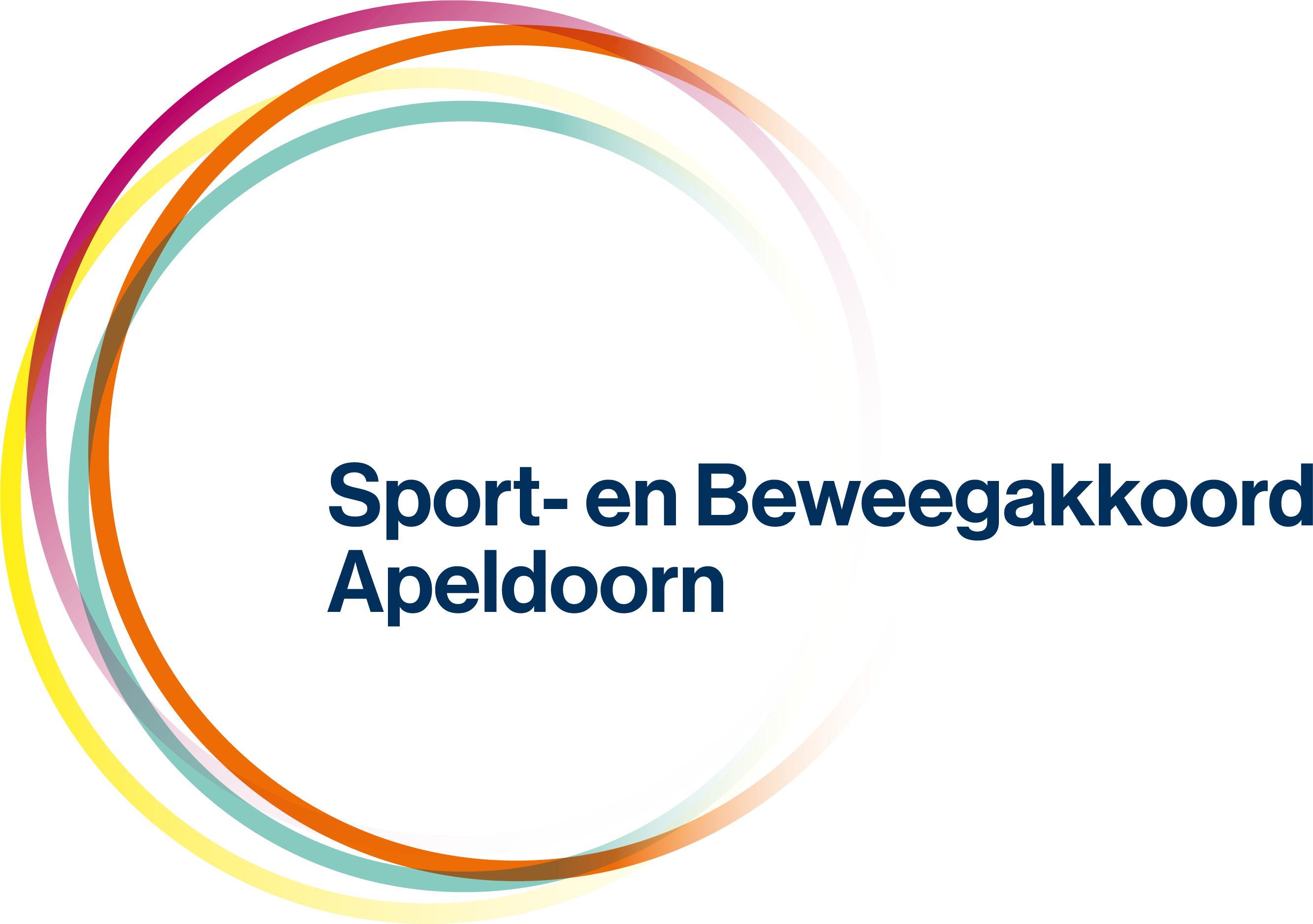 Verenigingsmonitor

Webenquête
125 verenigingen
Respons 57 verenigingen

Organisatiekracht
Maatschappelijke oriëntatie
Vitaliteit
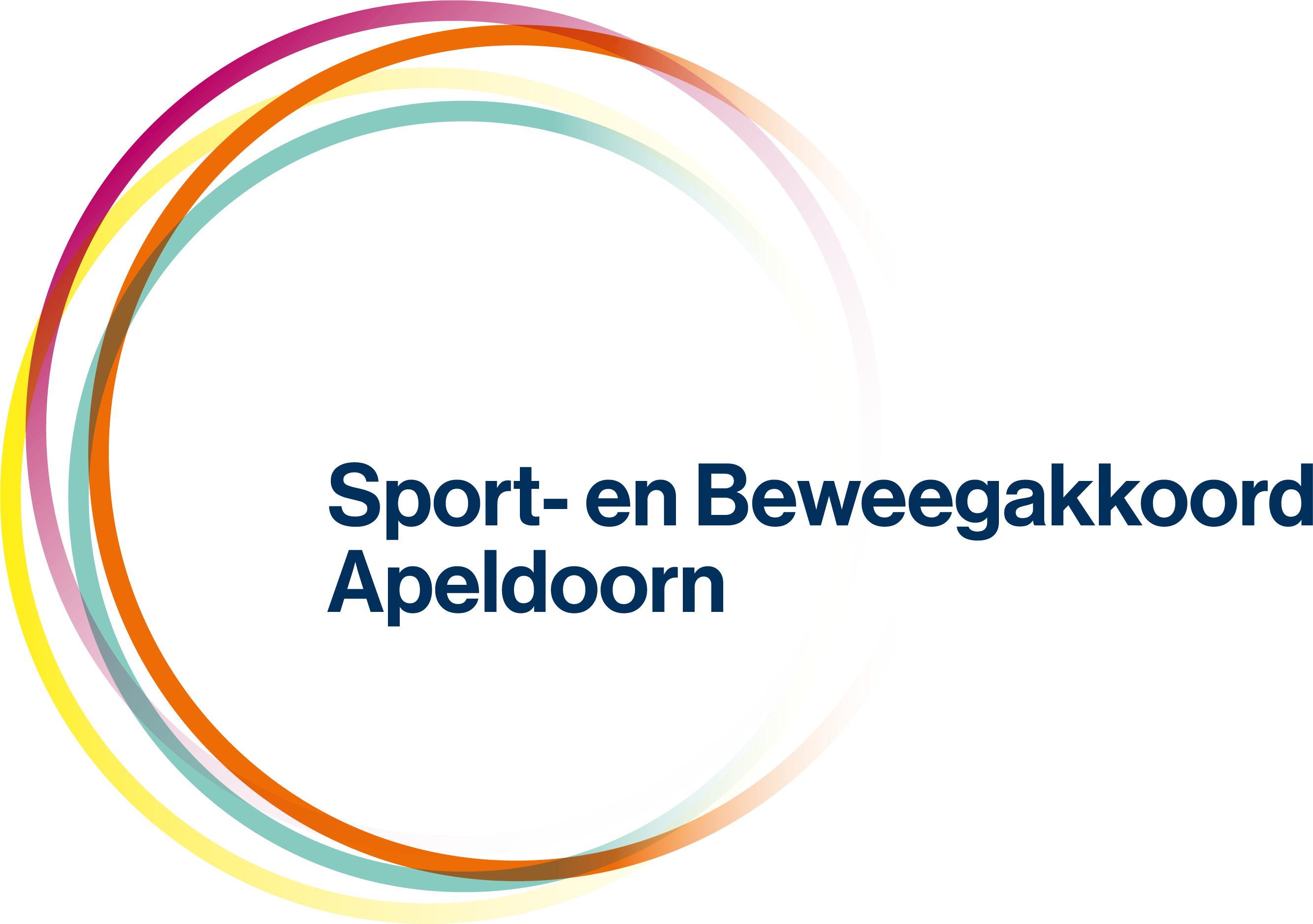 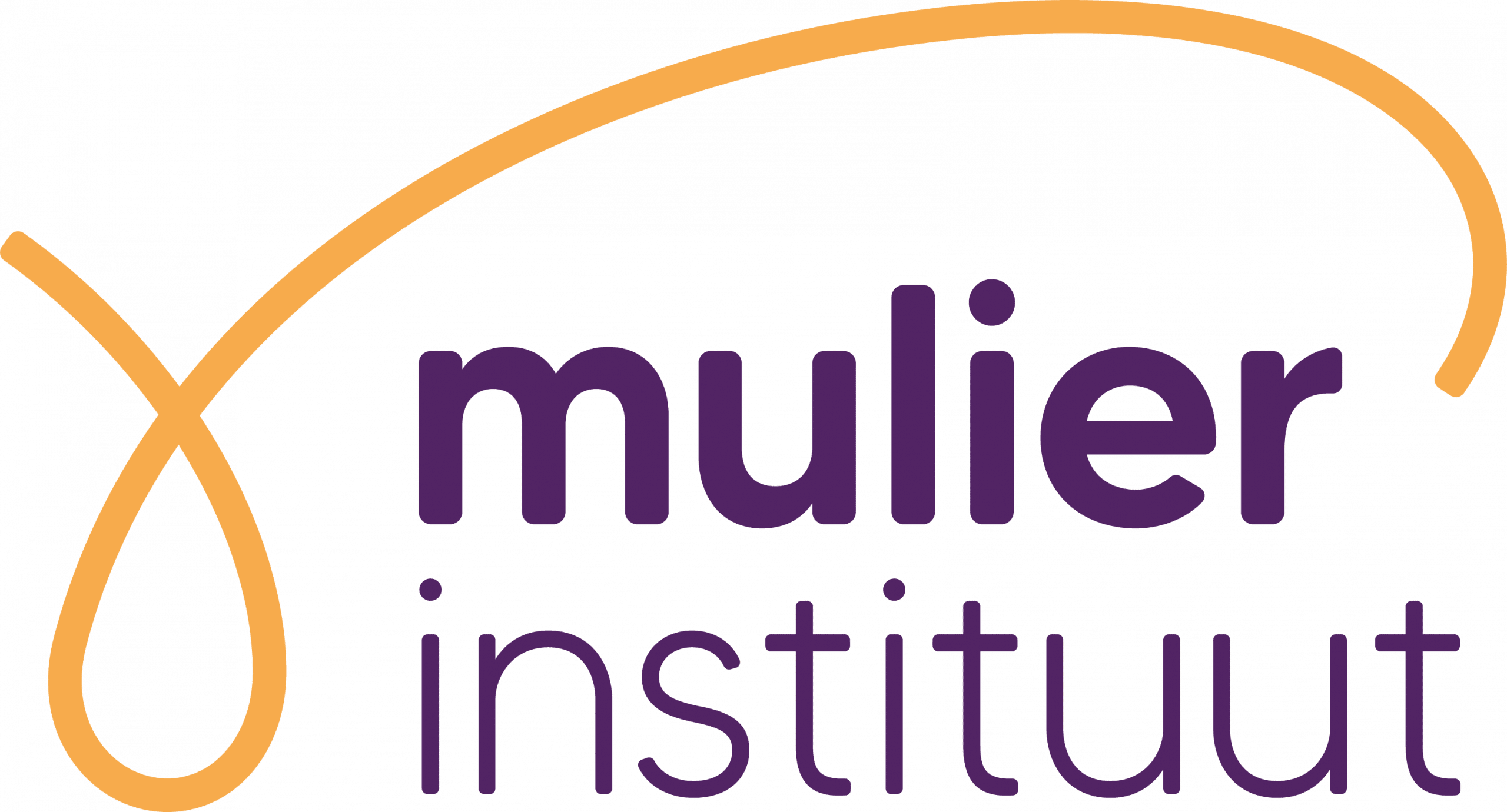 Verenigingsmonitor

Doel: vitaliteit van de sportverenigingen 
	in kaart brengen

Biedt sportclubs meer inzicht in hun beleid en manier van werken. Wat gaat er goed en waar liggen nog kansen?

Helpt de gemeente het beleid of de ondersteuning af te stemmen op de wensen en behoefte van de verenigingen
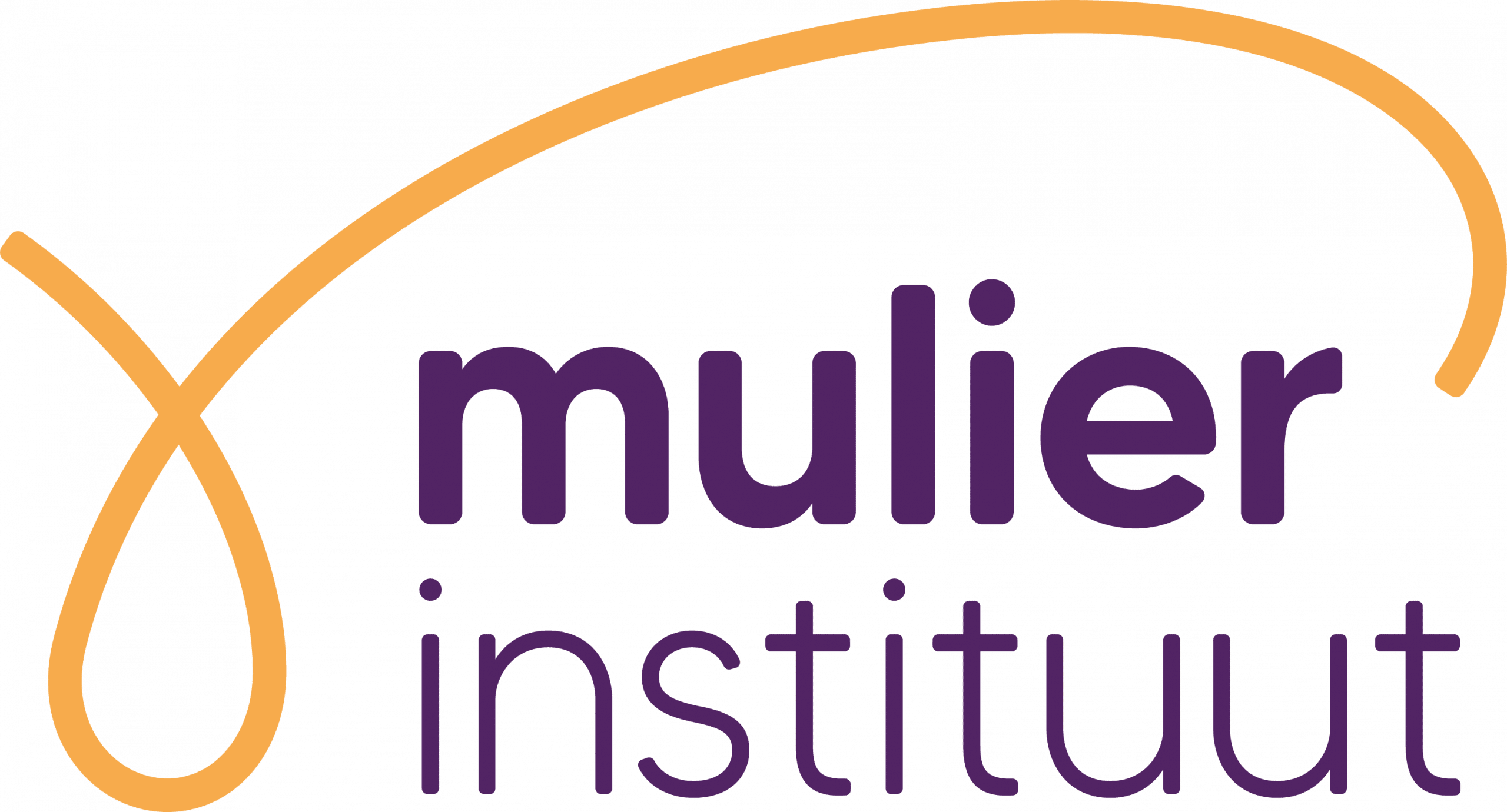 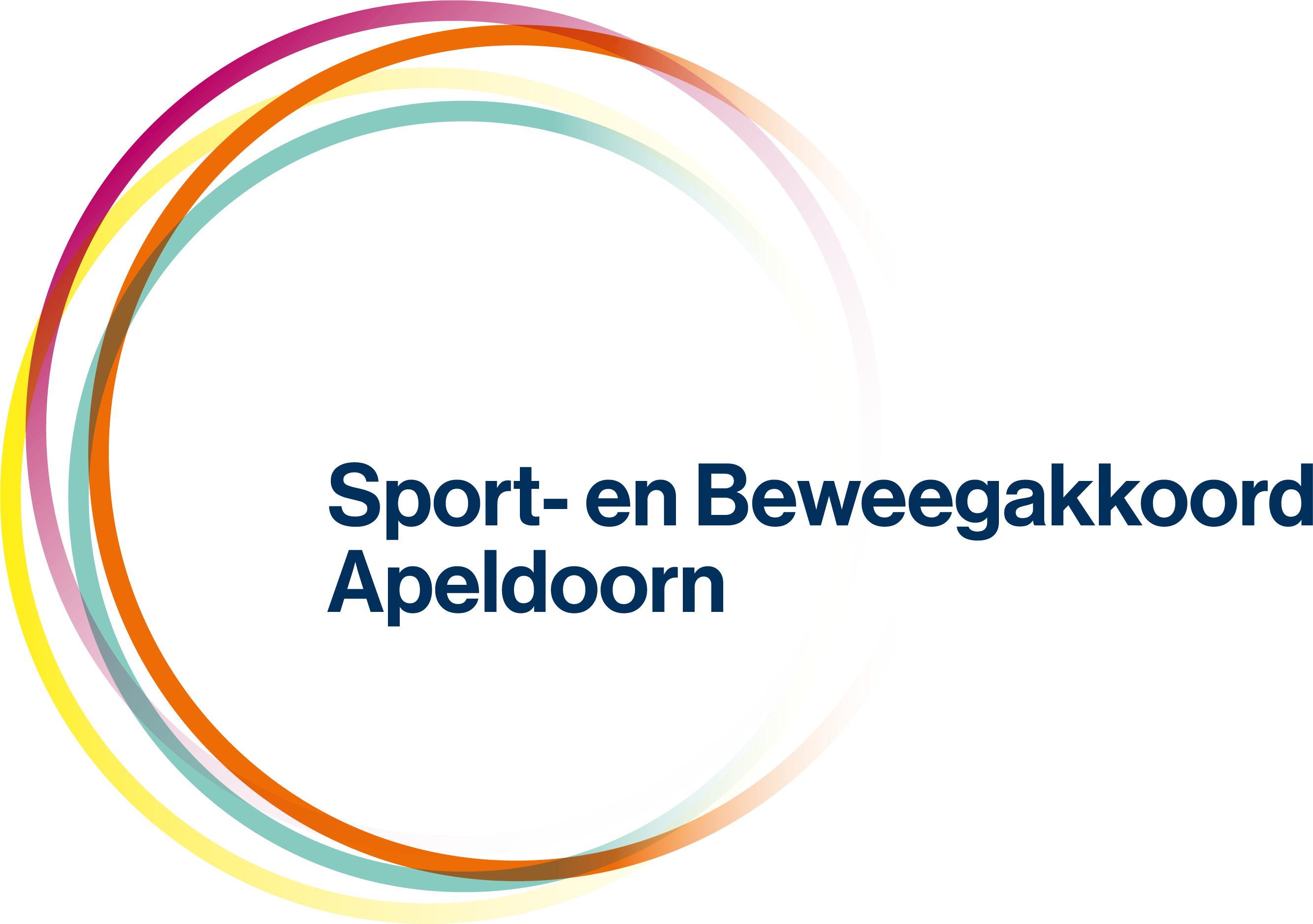 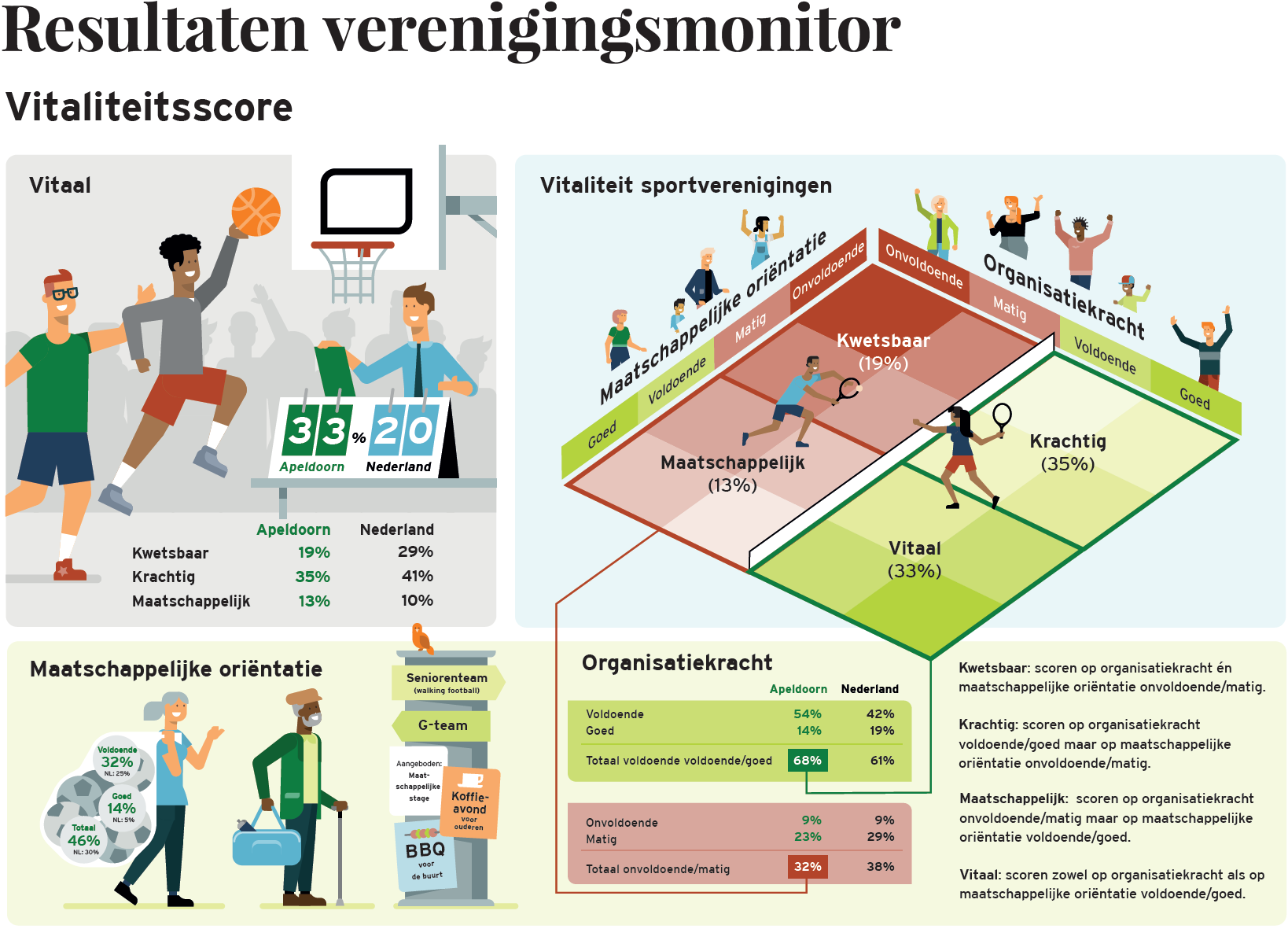 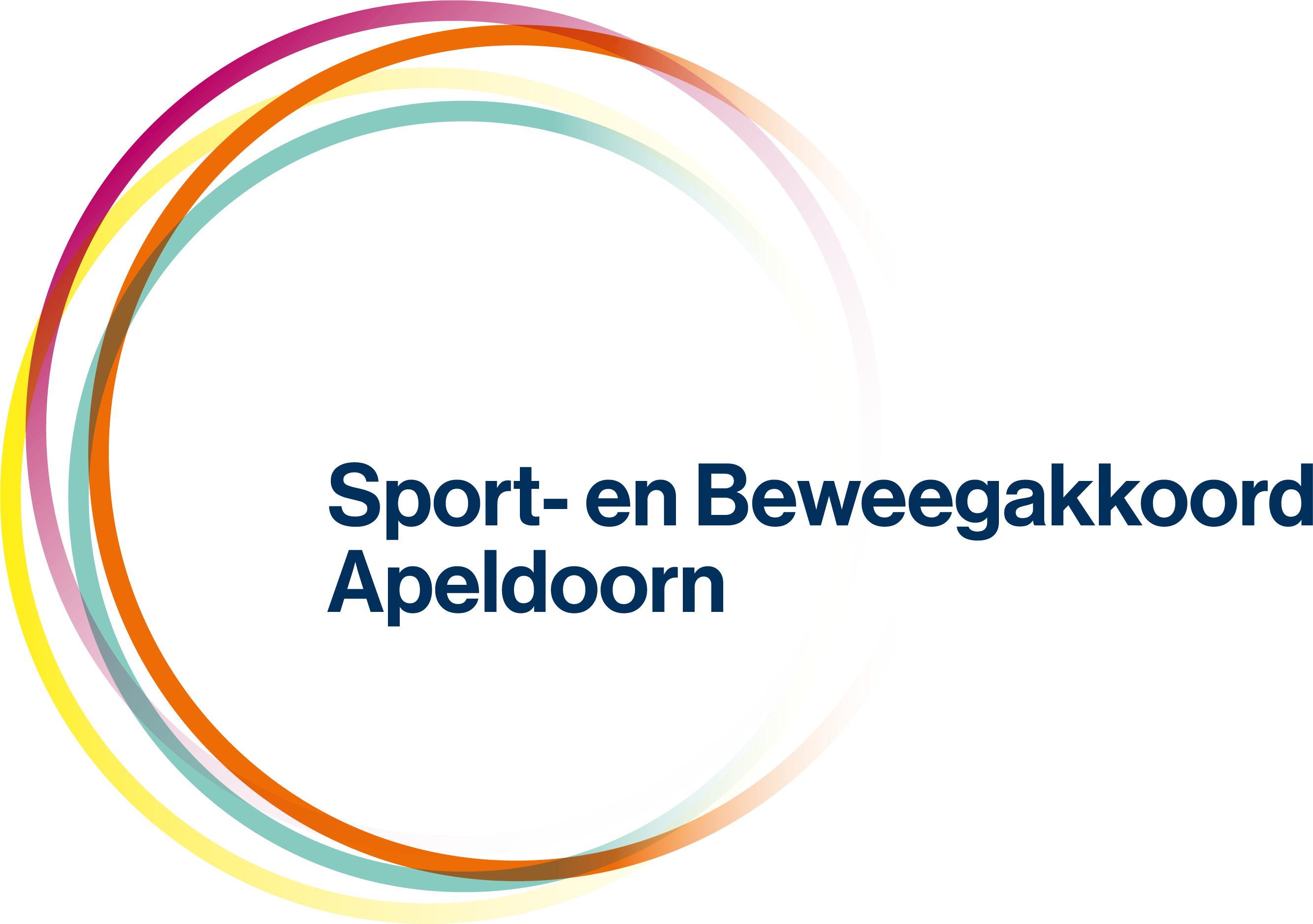 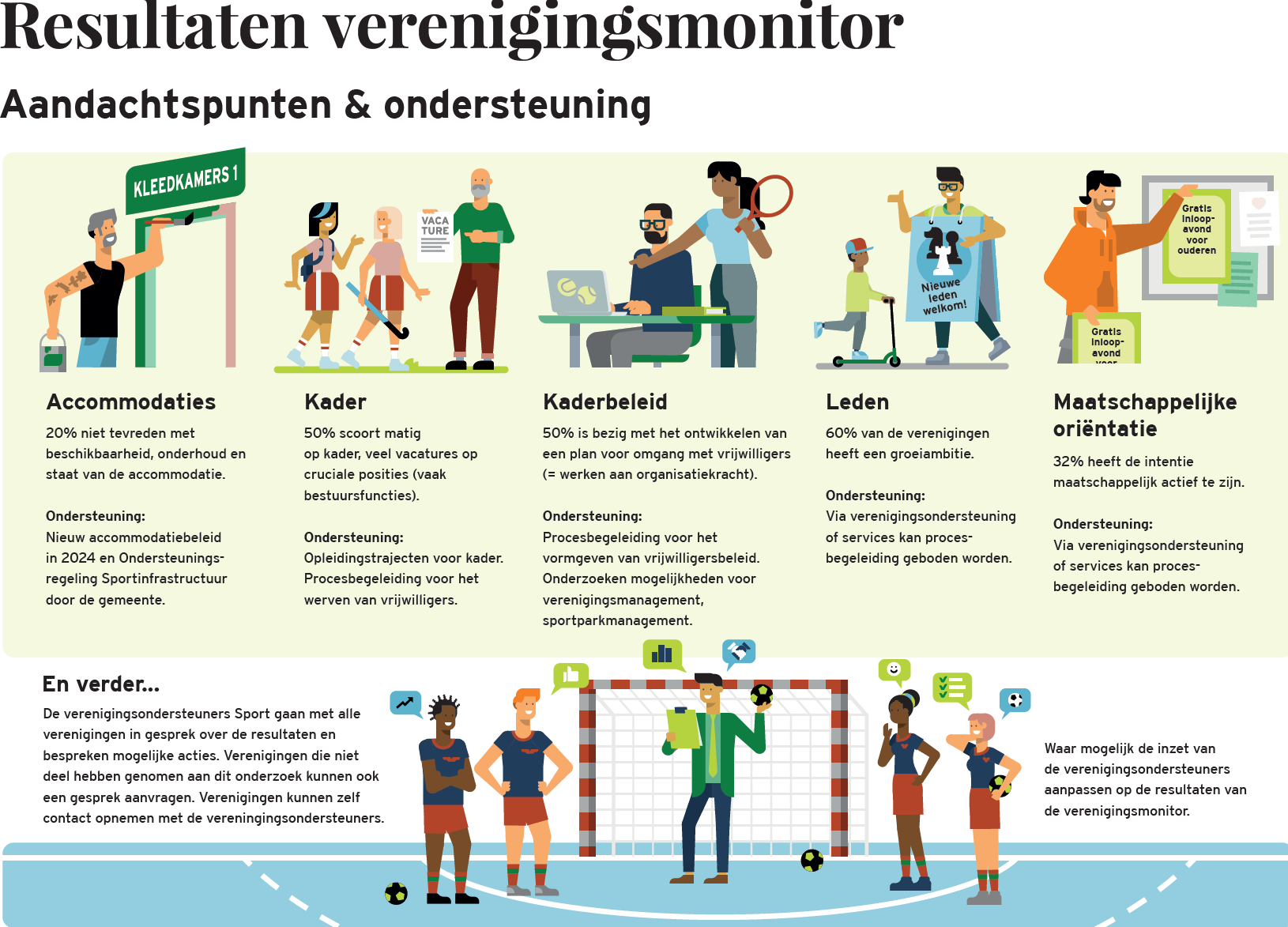 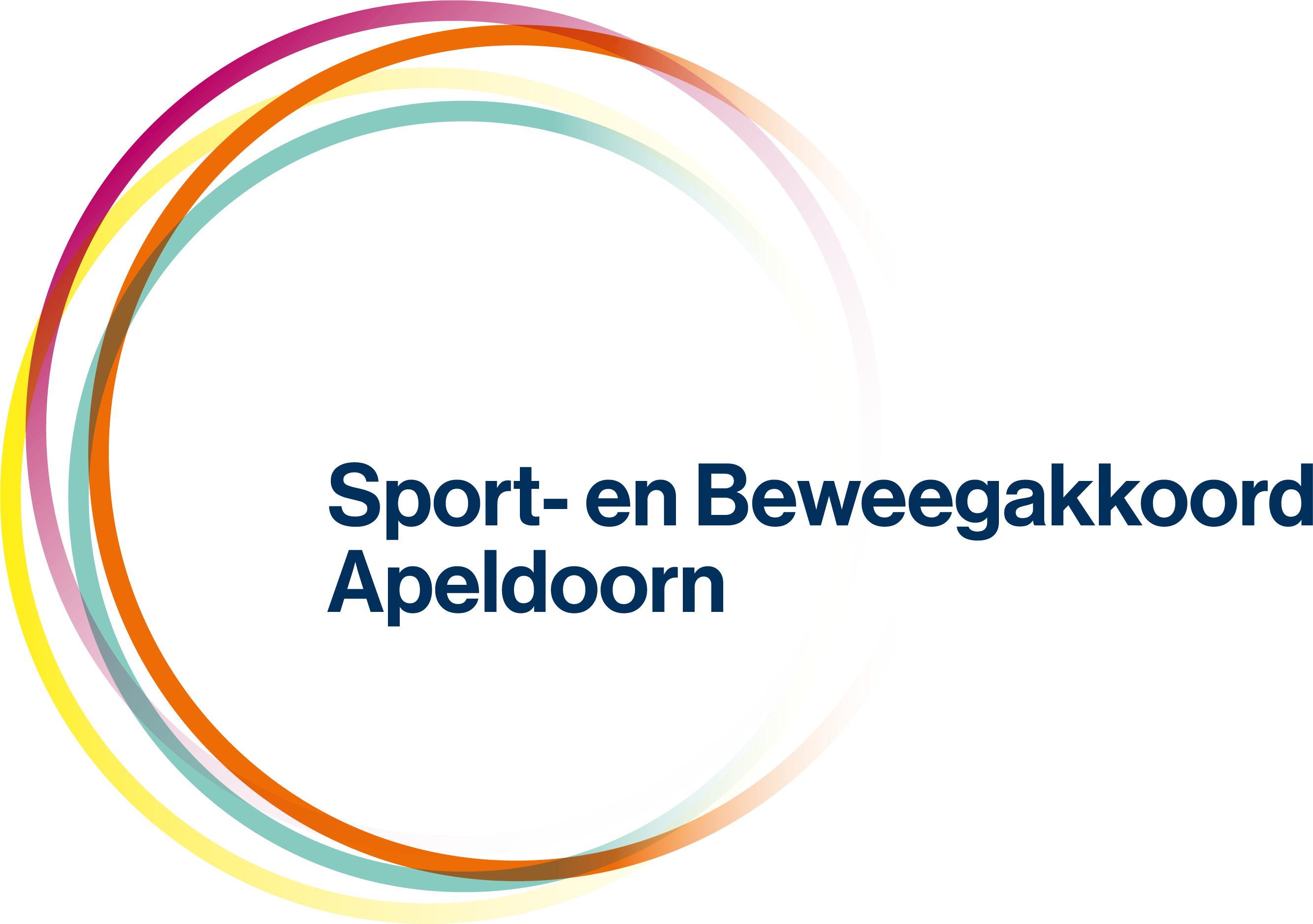 “Een gelukkige vereniging is een 
	succesvolle vereniging”
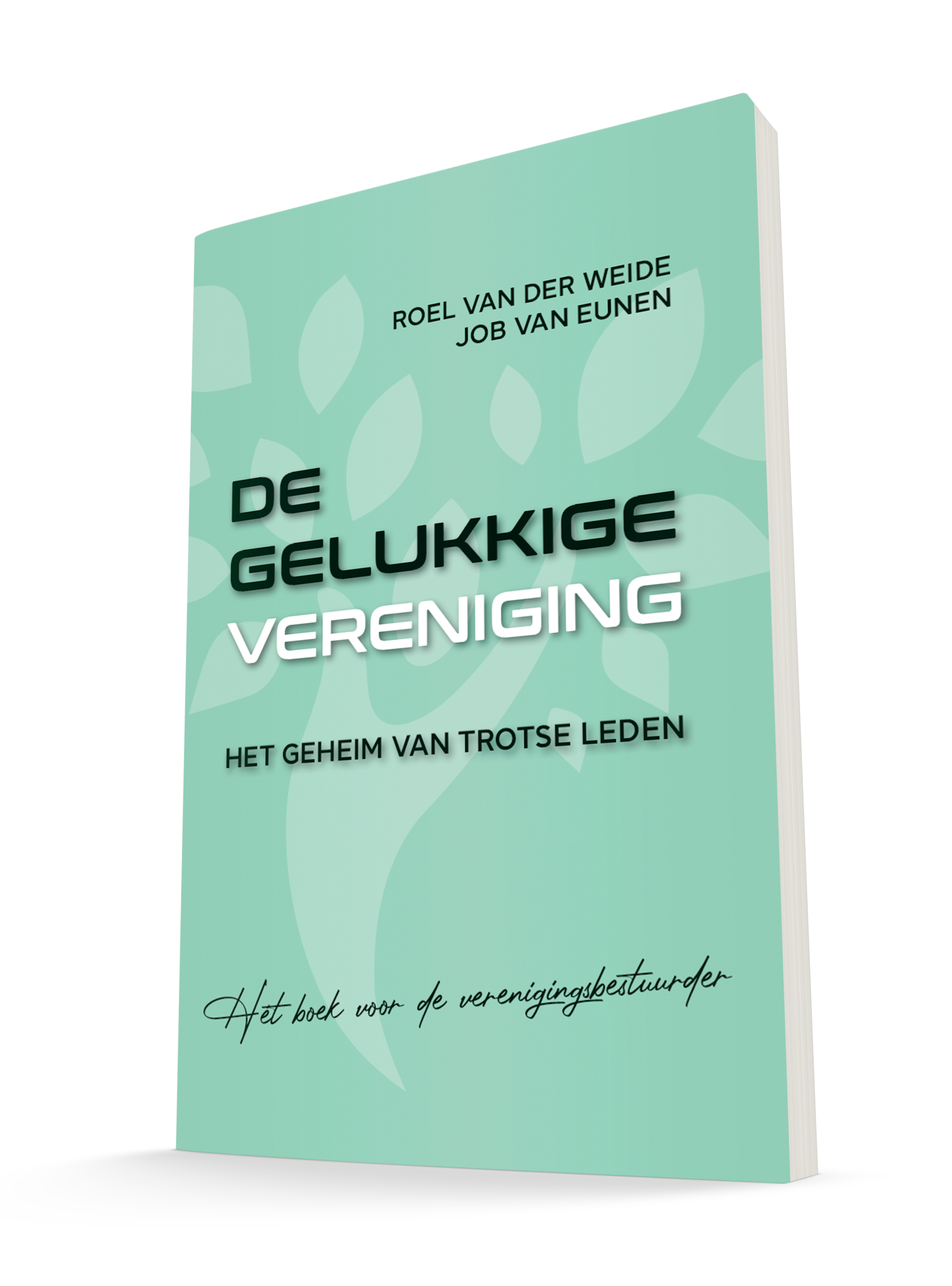 Job van Eunen
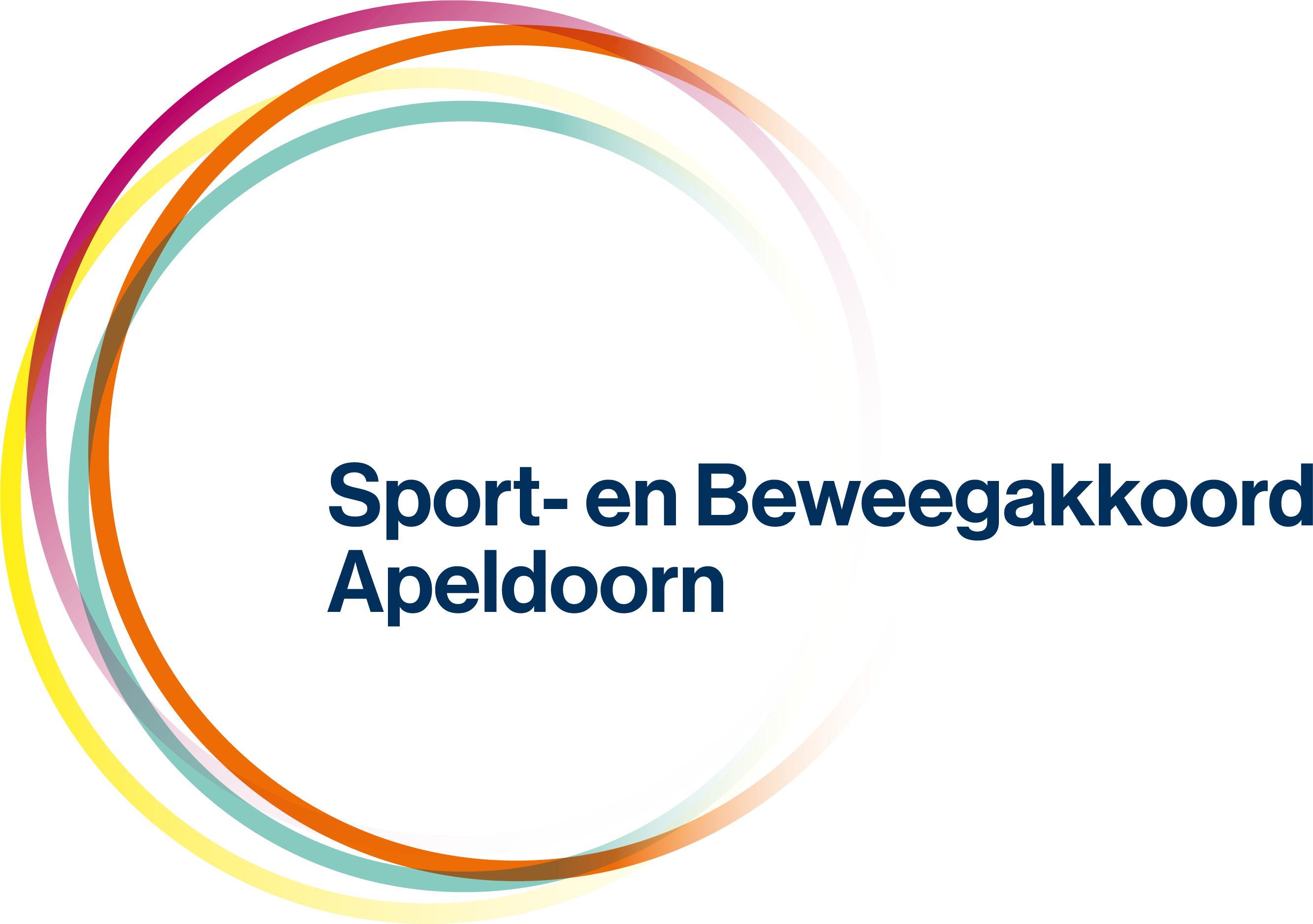 HARTELIJK DANK VOOR UW KOMST
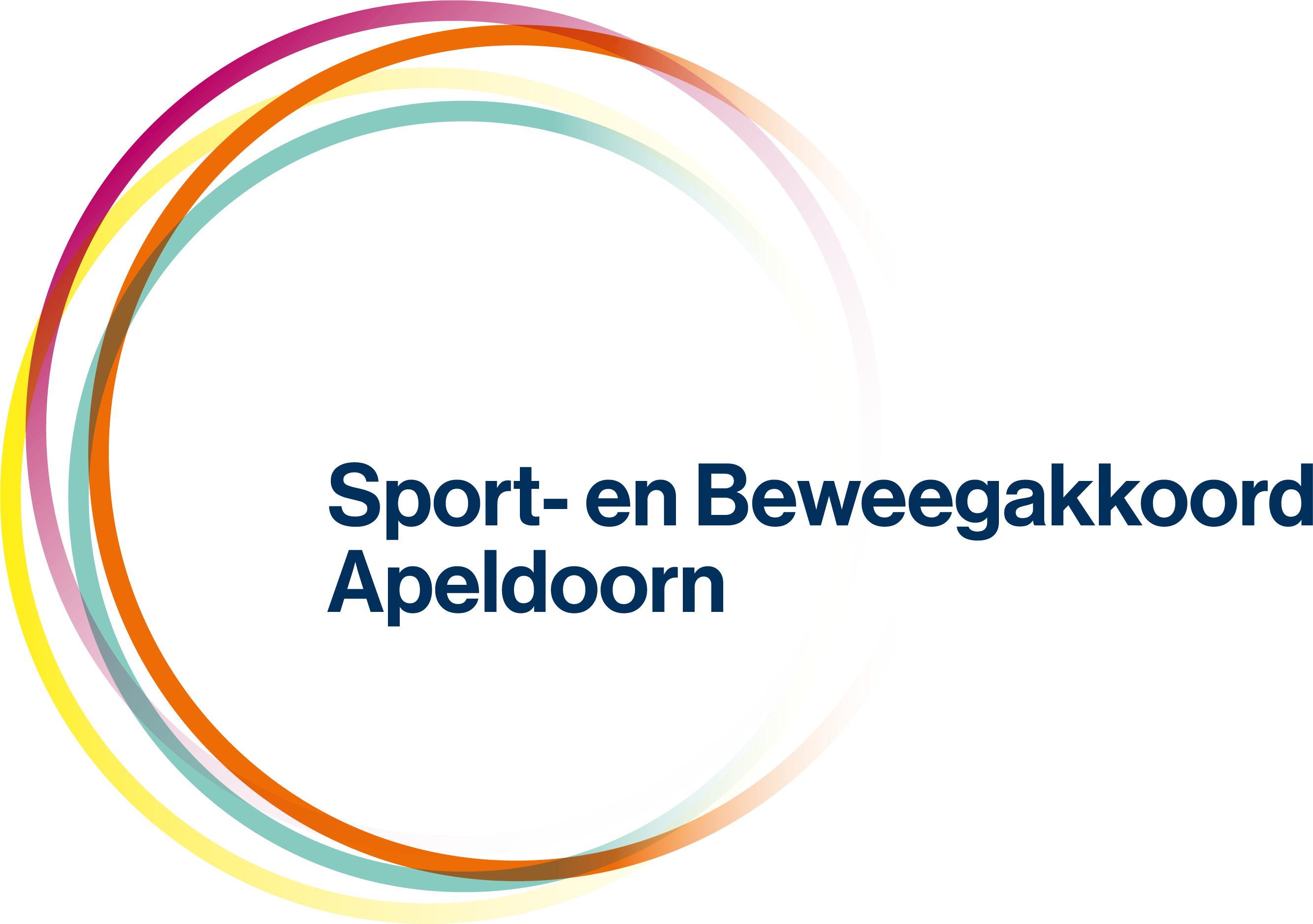